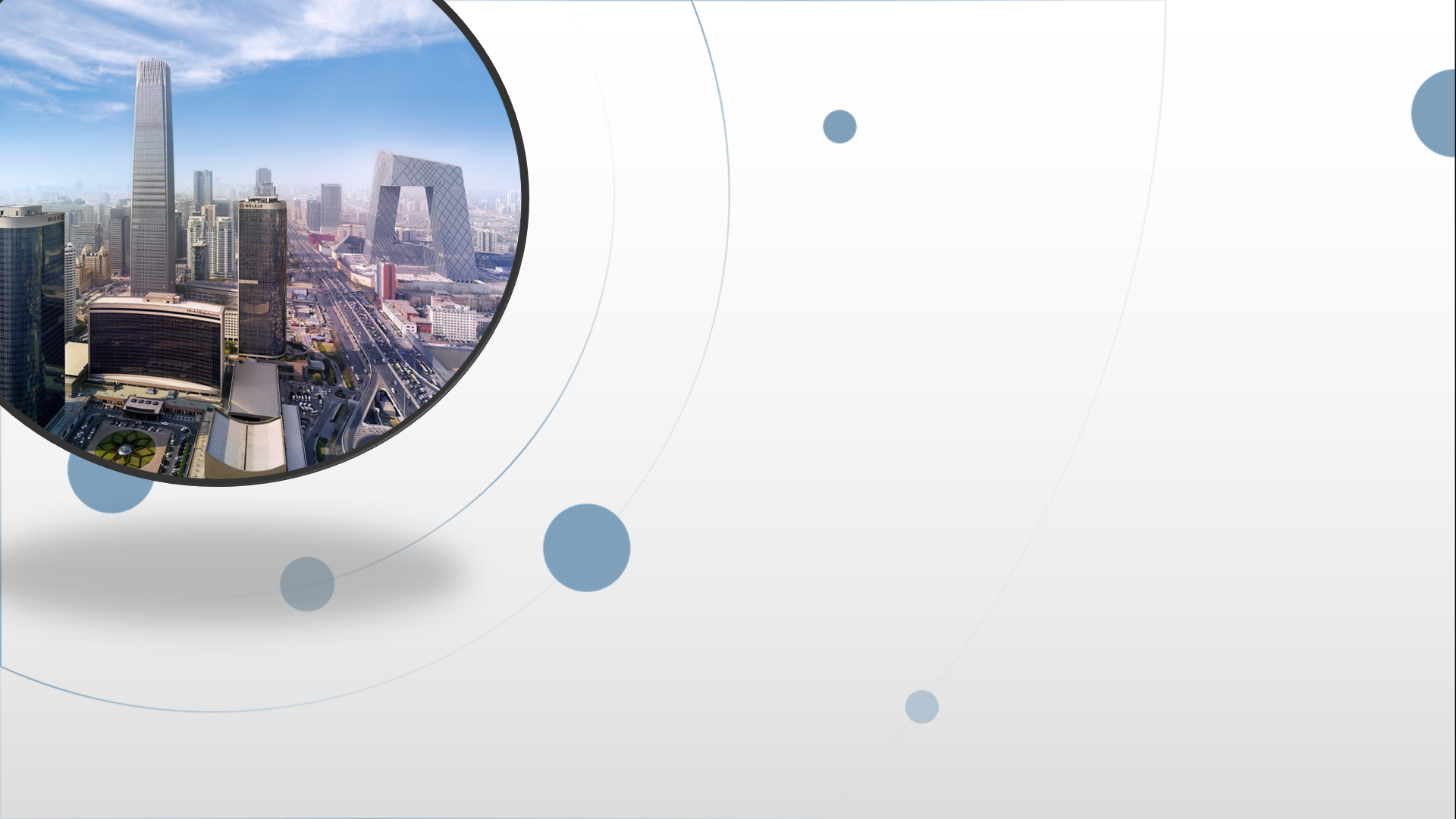 朝阳区线上课堂·高一年级化学
杀菌消毒，净化空气次氯酸盐是如何做到的(2)
朝阳外国语学校   李健宝
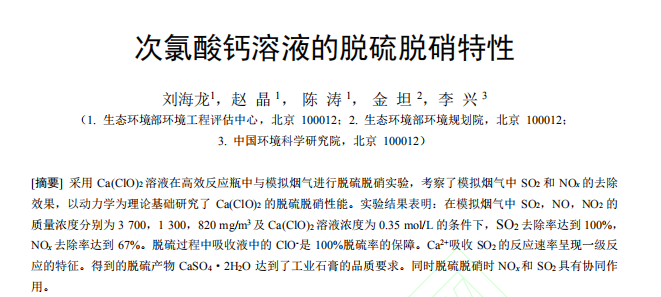 资料卡片：
二氧化硫是一种无色、有刺激性气味的有毒气体。遇到空气与水后可形成硫酸型酸雨
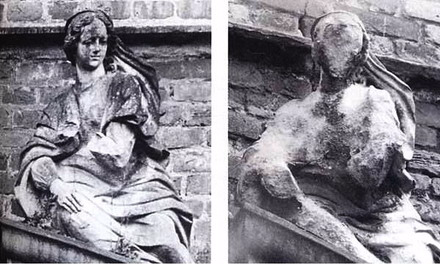 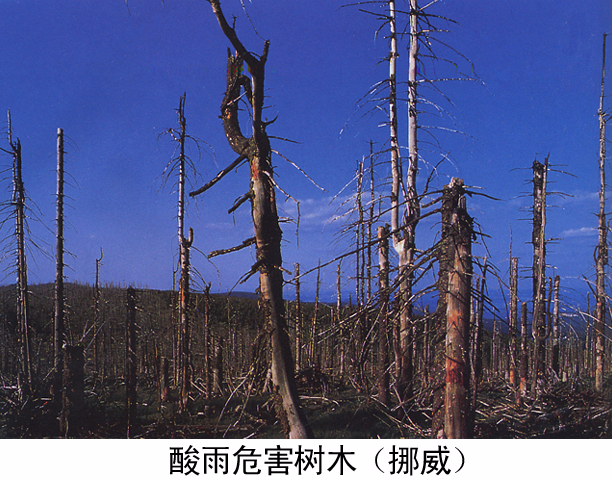 面目皆非的摩崖石刻
酸雨危害树木（挪威）
SO2性质预测
预测二氧化硫的性质，并用化学方程式或离子方程式解释
⇌
资料卡片：
二氧化硫易溶于水，通常情况下1体积的水能够溶解40体积的二氧化硫。
用针头向一个干燥的充满二氧化硫的注射液袋中注入一针管的水，充分震荡，再用注射器注入0.5ml的石蕊试液。
注射液袋在加入水震荡后变瘪，加入石蕊后，注射液袋中溶液变红
SO2性质预测
⇌
资料卡片：
二氧化硫与水反应方程式

像这种在同一条件下，既能向正反应方向进行，同时又能向逆反应方向进行的反应叫做可逆反应。
⇌
SO2性质预测
预测二氧化硫的性质，并用化学方程式或离子方程式解释
待选试剂：SO2溶液、Na2S溶液、酸性KMnO4溶液
盛有Na2S的点滴板再加入SO2溶液时出现黄色浑浊，盛有酸性KMnO4的点滴板上加入SO2，紫色溶液褪色
SO2溶液
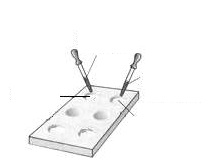 3SO2(少量)+2S2-=3S +2SO32-
SO2溶液
Na2S溶液
5SO2+2MnO4-+2H2O=
5SO42-+2Mn2++4H+
酸性KMnO4溶液
Ca(ClO)2脱除SO2的原理
根据二氧化硫的性质，请说出次氯酸钙脱硫的原理，用离子方程式表示
Ca(ClO)2脱除SO2的原理
如何定性检测，经过Ca(ClO)2脱除后的SO2是否存在呢？
⇌
资料卡片：
二氧化硫具有漂白性，它的原理是能够与品红中的有色物质生成不稳定的无色物质，这些无色物质容易分解而使得有色物质恢复原来的颜色
Ca(ClO)2脱除SO2的原理
根据资料卡片，设计实验检验尾气处理后是否含有二氧化硫
关注的现象
SO2水溶液
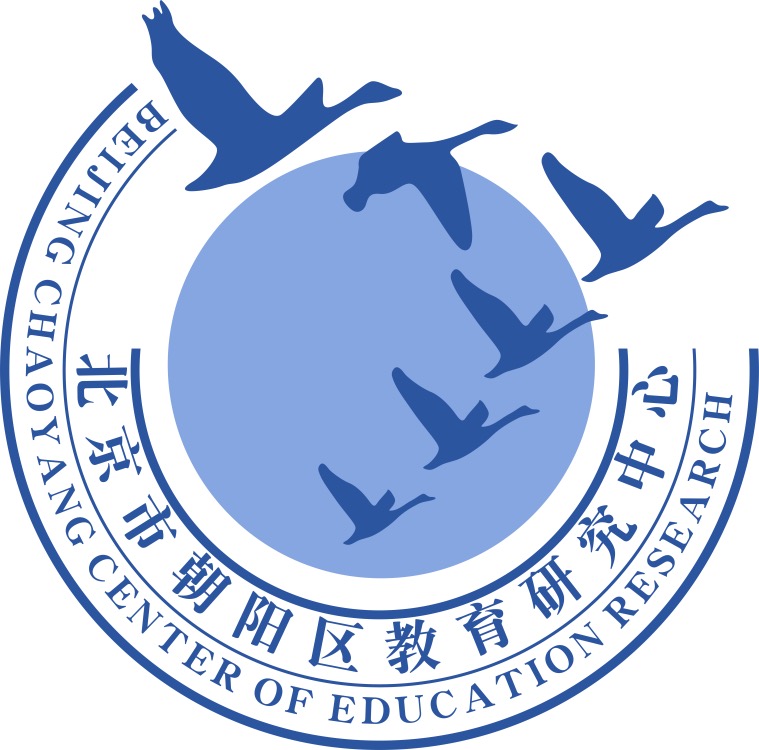 谢谢您的观看
北京市朝阳区教育研究中心  制作